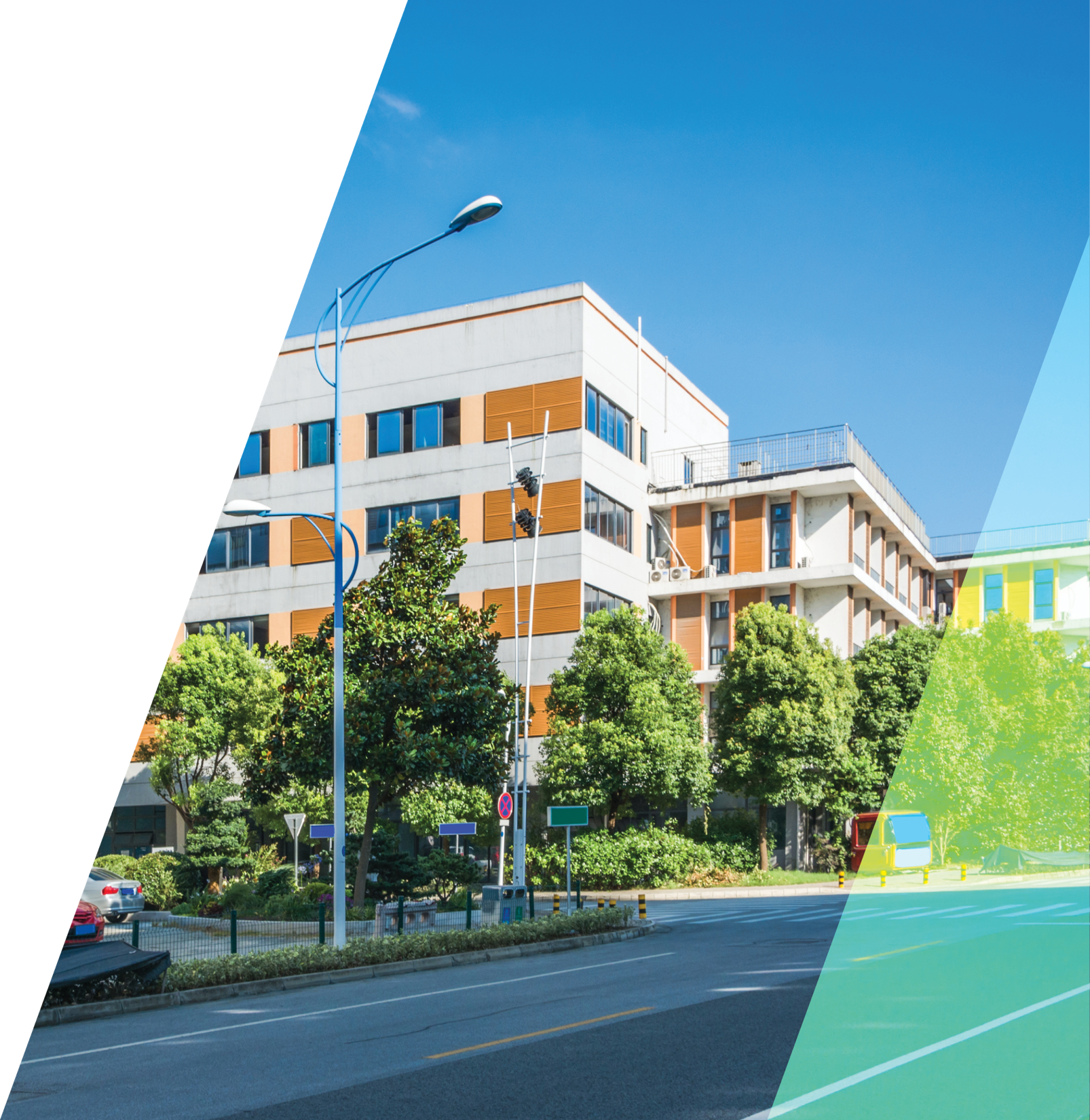 Presentation TitleGoes Here
Presenter Name
Presenter Title, Organization
© 2025 Northwest Energy Efficiency Alliance
1
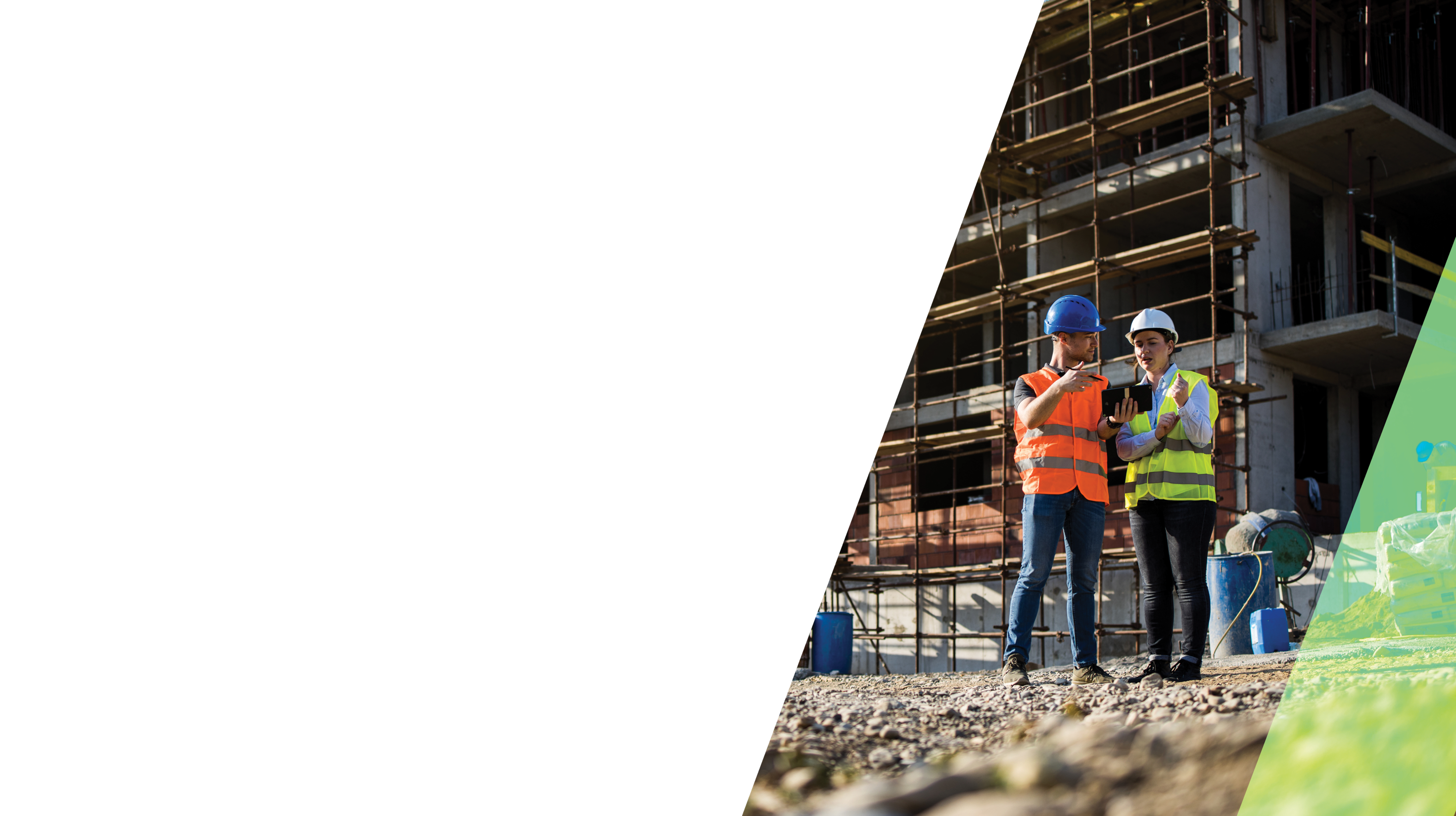 Presentation TitleGoes Here
Presenter Name
Presenter Title, Organization
© 2025 Northwest Energy Efficiency Alliance
2
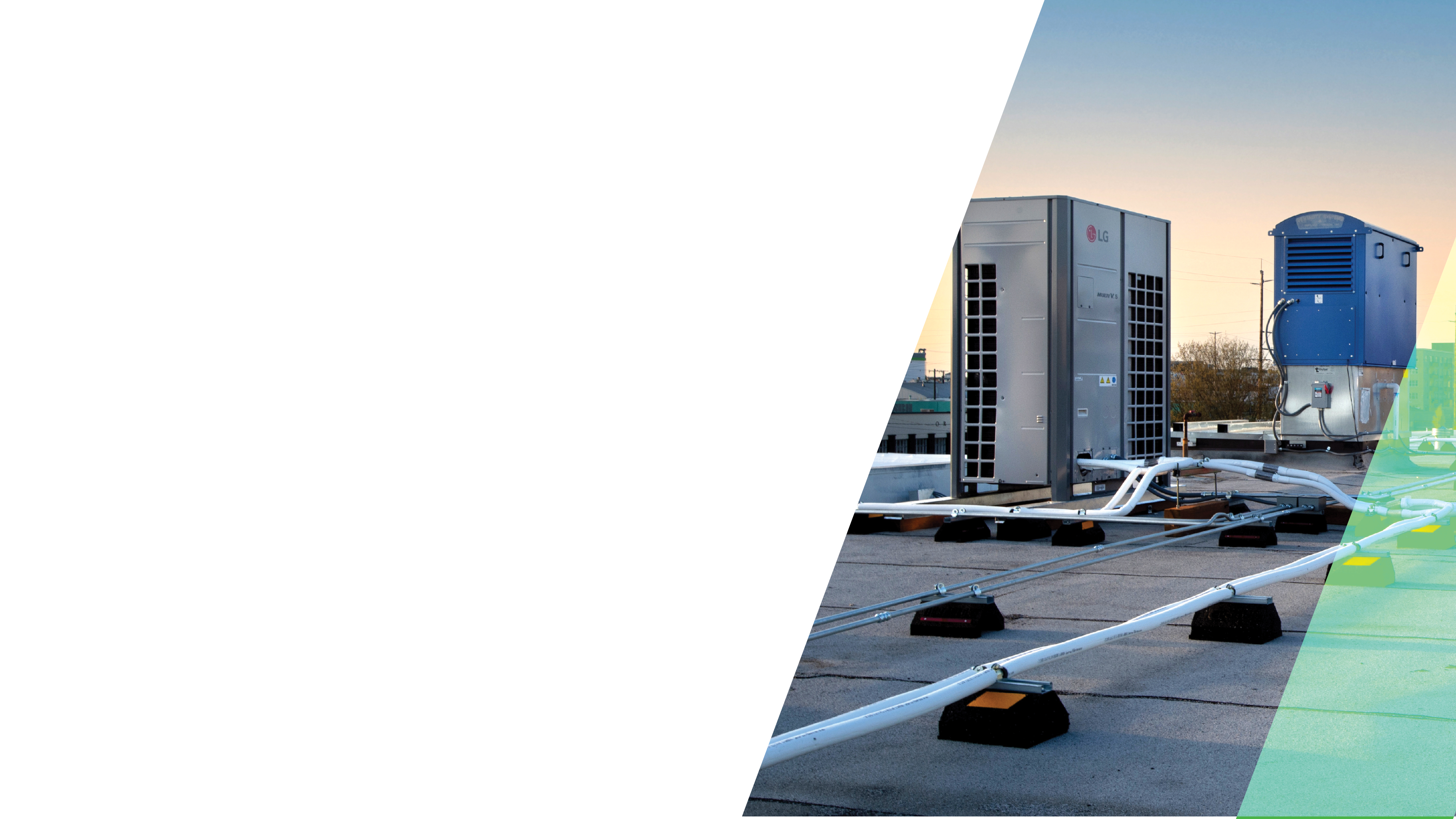 Presentation TitleGoes Here
Presenter Name
Presenter Title, Organization
© 2025 Northwest Energy Efficiency Alliance
3
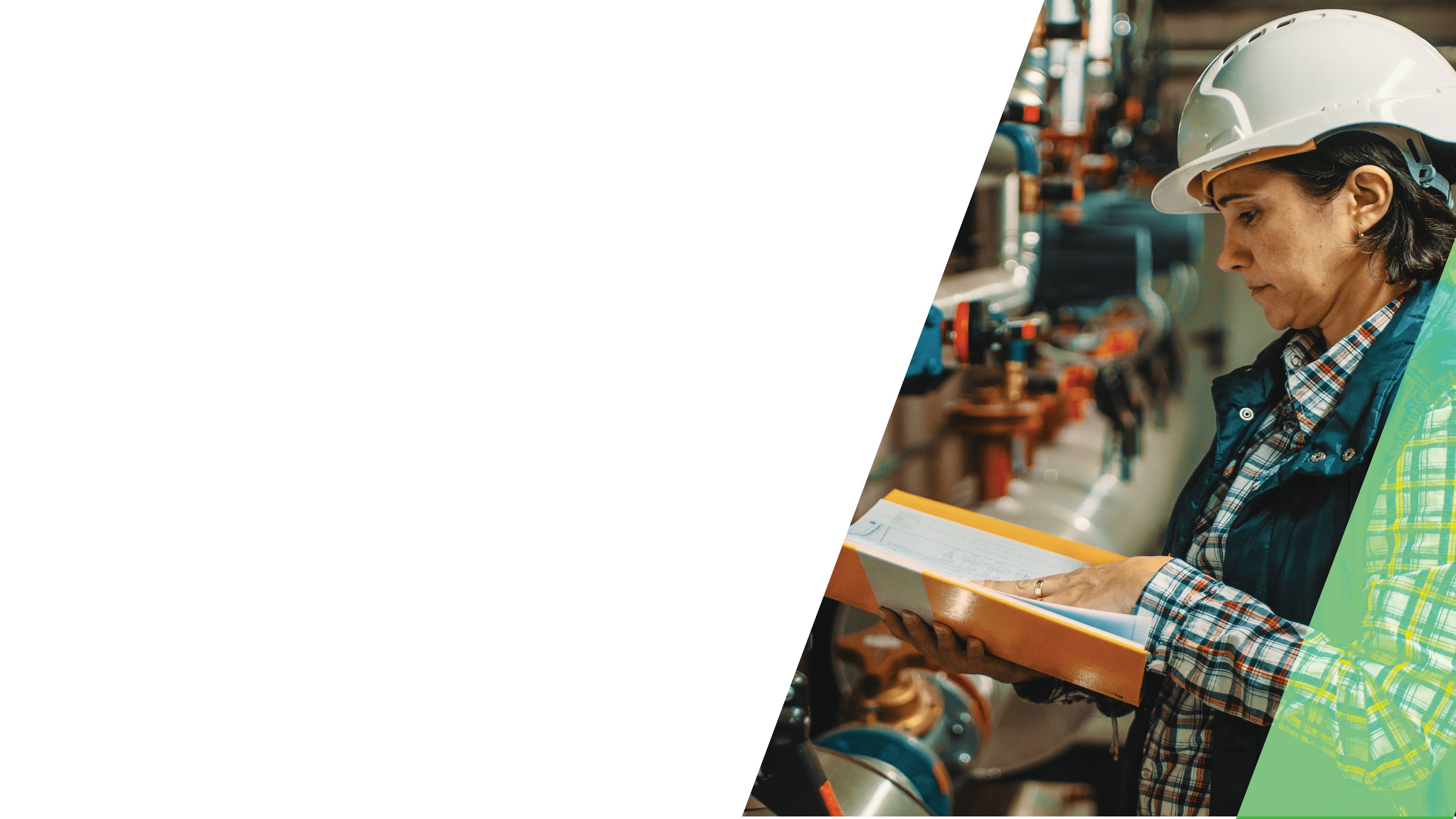 Presentation TitleGoes Here
Presenter Name
Presenter Title, Organization
© 2025 Northwest Energy Efficiency Alliance
4
Who is NEEA?
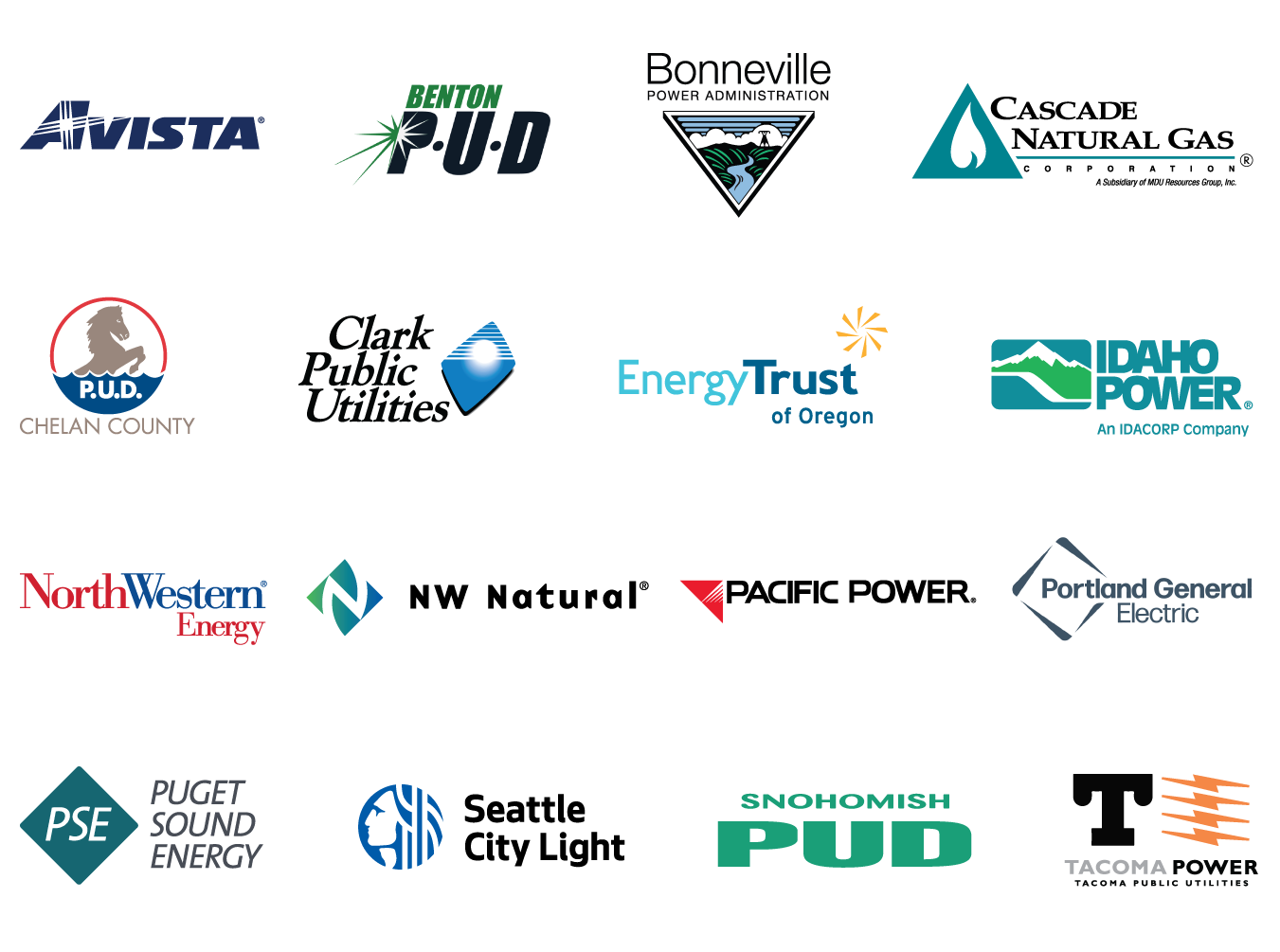 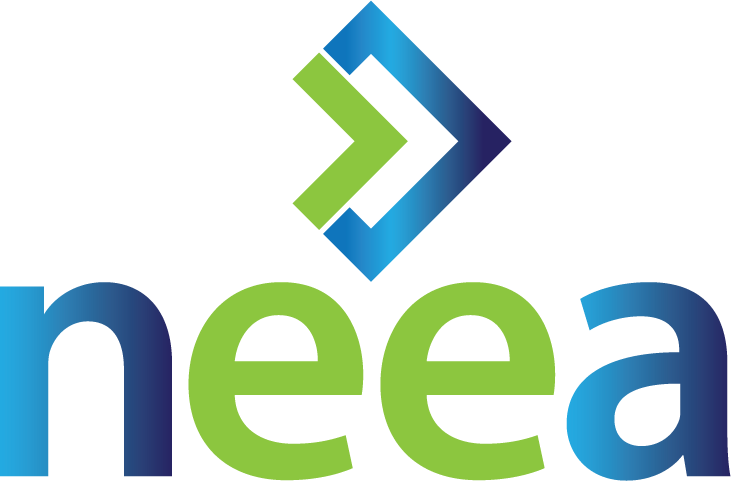 5
Who is BetterBricks?
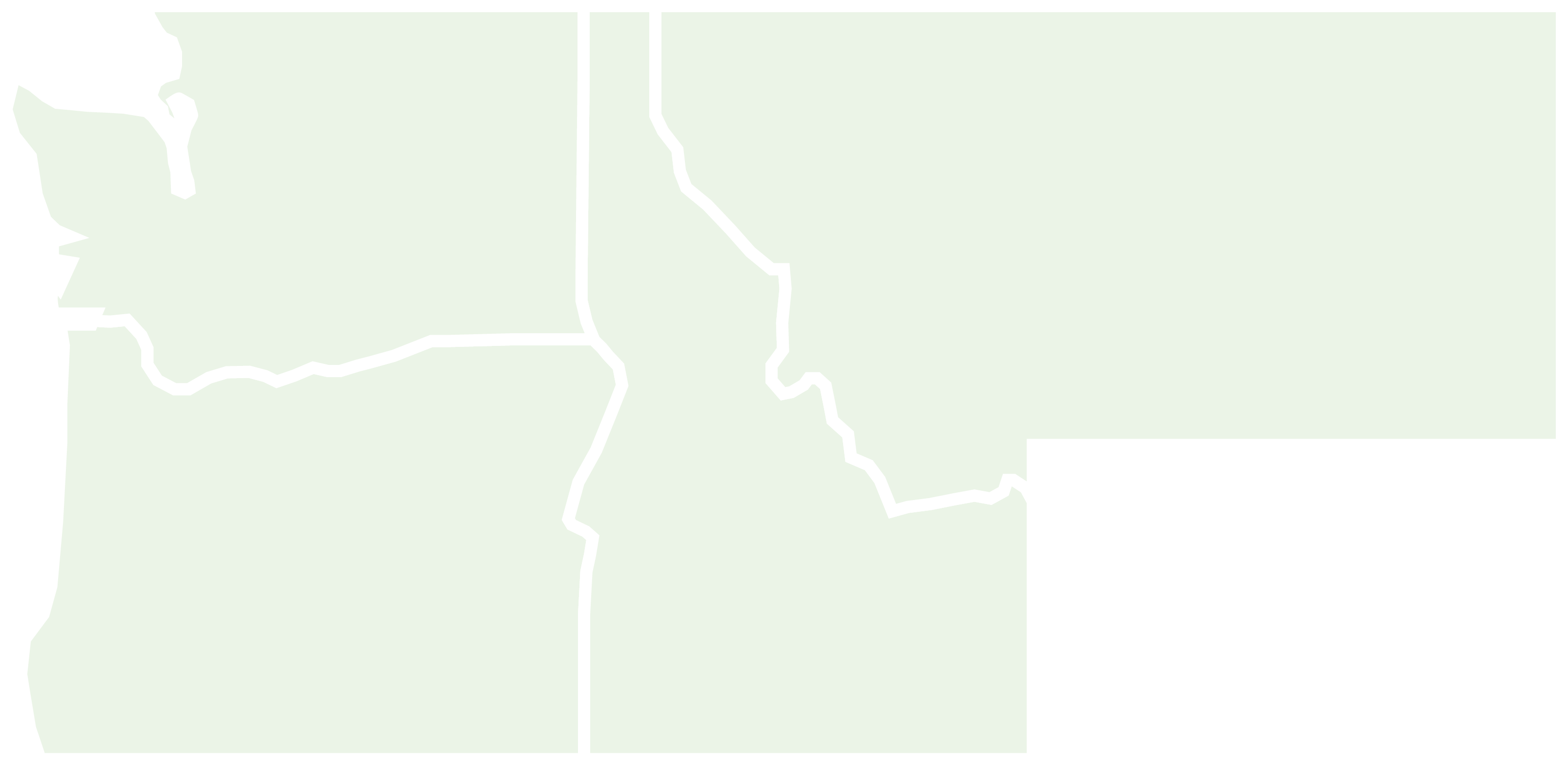 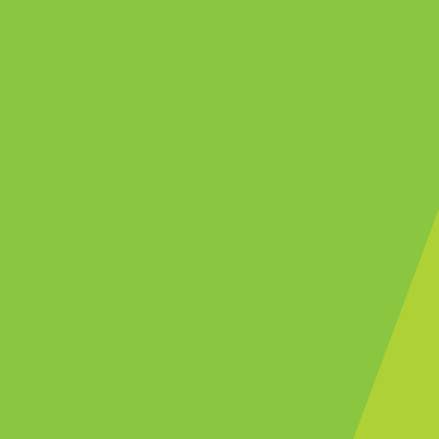 +
=
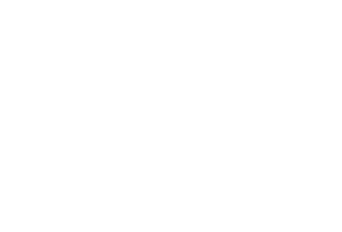 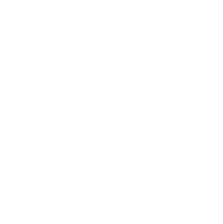 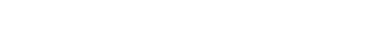 6
BetterBricks Tools and Resources​
Whether you design, build, manage or operate a commercial building, BetterBricks has the tools and resources to help you incorporate efficient products and practices that lead to more resilient, healthy, and humane buildings.​

betterbricks.com​
LinkedIn/YouTube: @BetterBricks
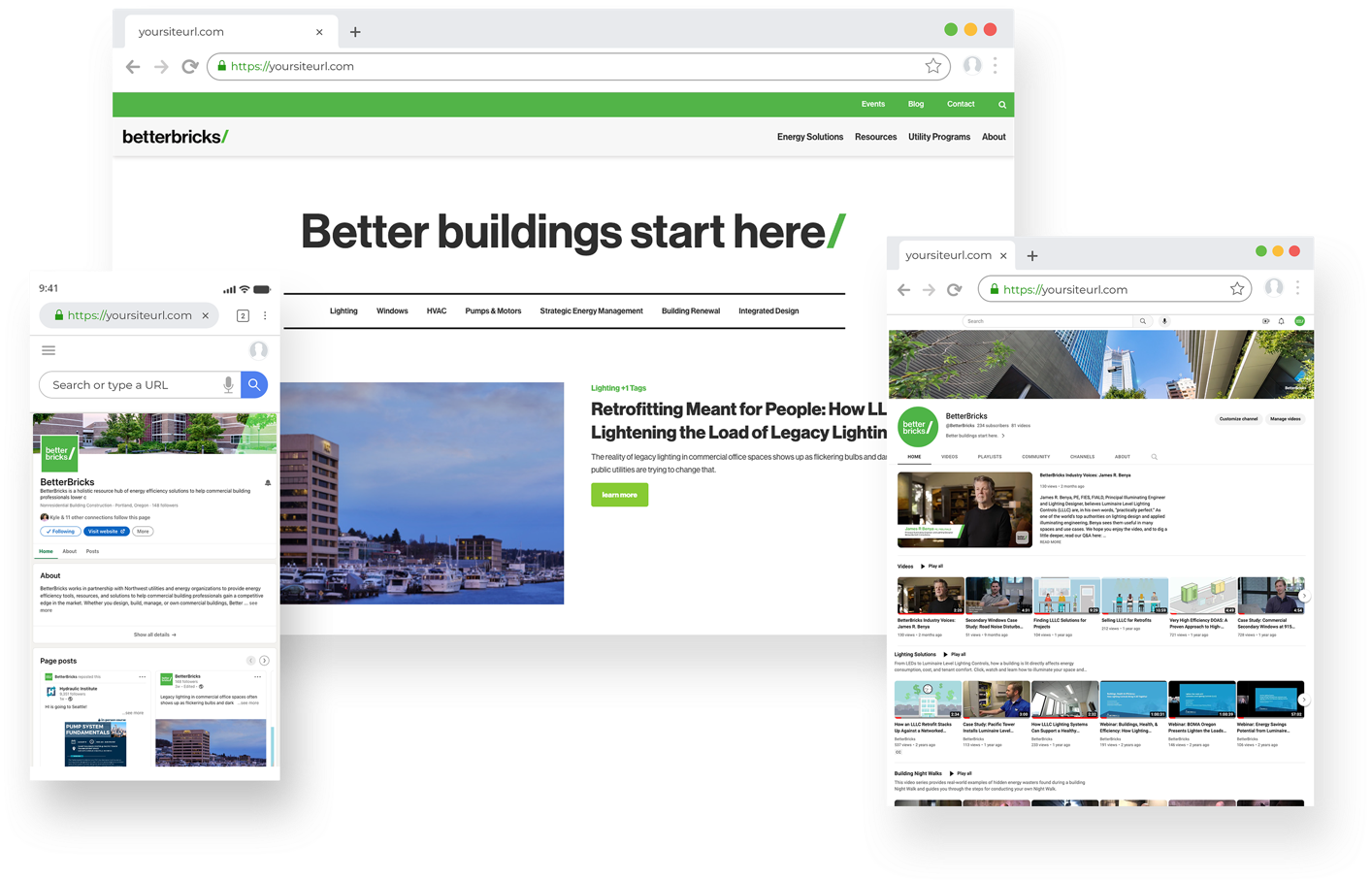 7
8
9
10
11
© Northwest Energy Efficiency Alliance
12
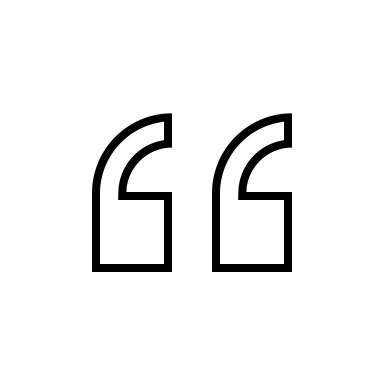 Sed id lectus sollicitudin, eleifend nisl sed, mal ipsumdol. Sed id lectus sollicitudin, eleifend nisl sed, mal ipsumdol. Sed id lectus sollicitudin, eleifend nisl sed, mal ipsumdol. Sed id lectus sollicitudin, eleifend nisl sed, mal ipsumdol. Sed id lectus sollicitudin, eleifend nisl sed, mal ipsumdol.”

—Name Here
Title, Company
13
Energy Savings by Application
14
Energy Savings by Application
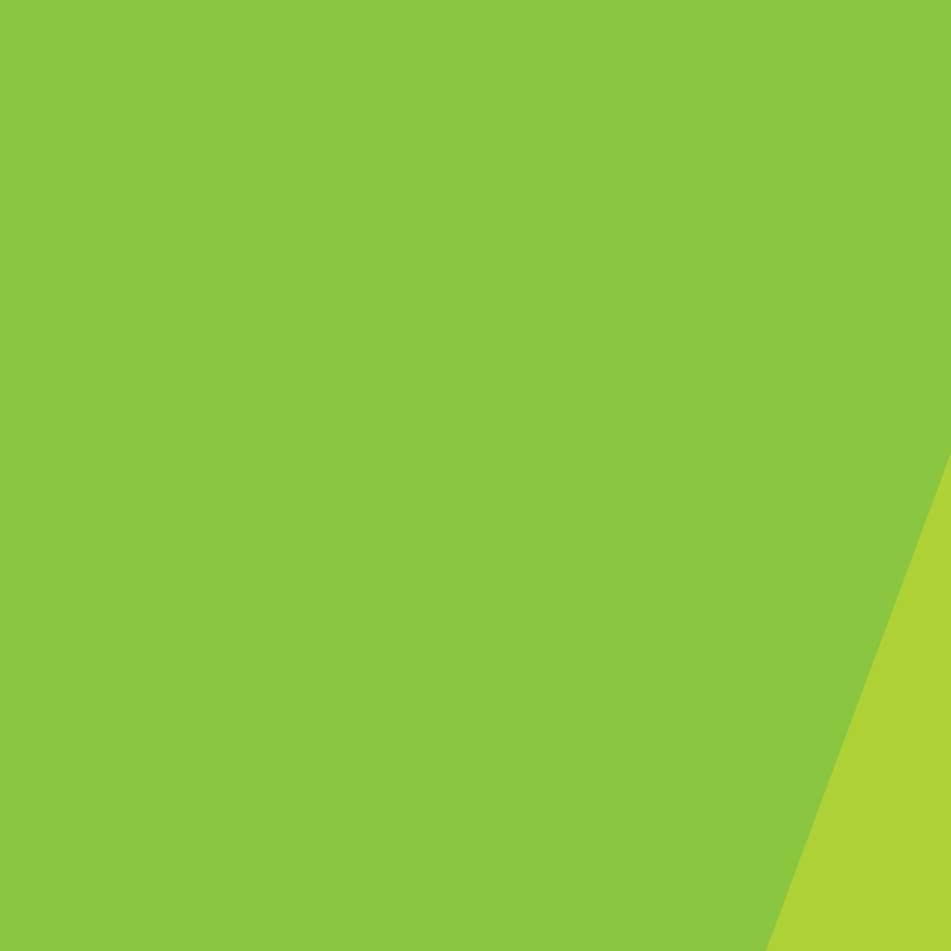 XX%
Sed id lectus sollicitudin, eleifend nisl sed, mal ipsumdol.
15
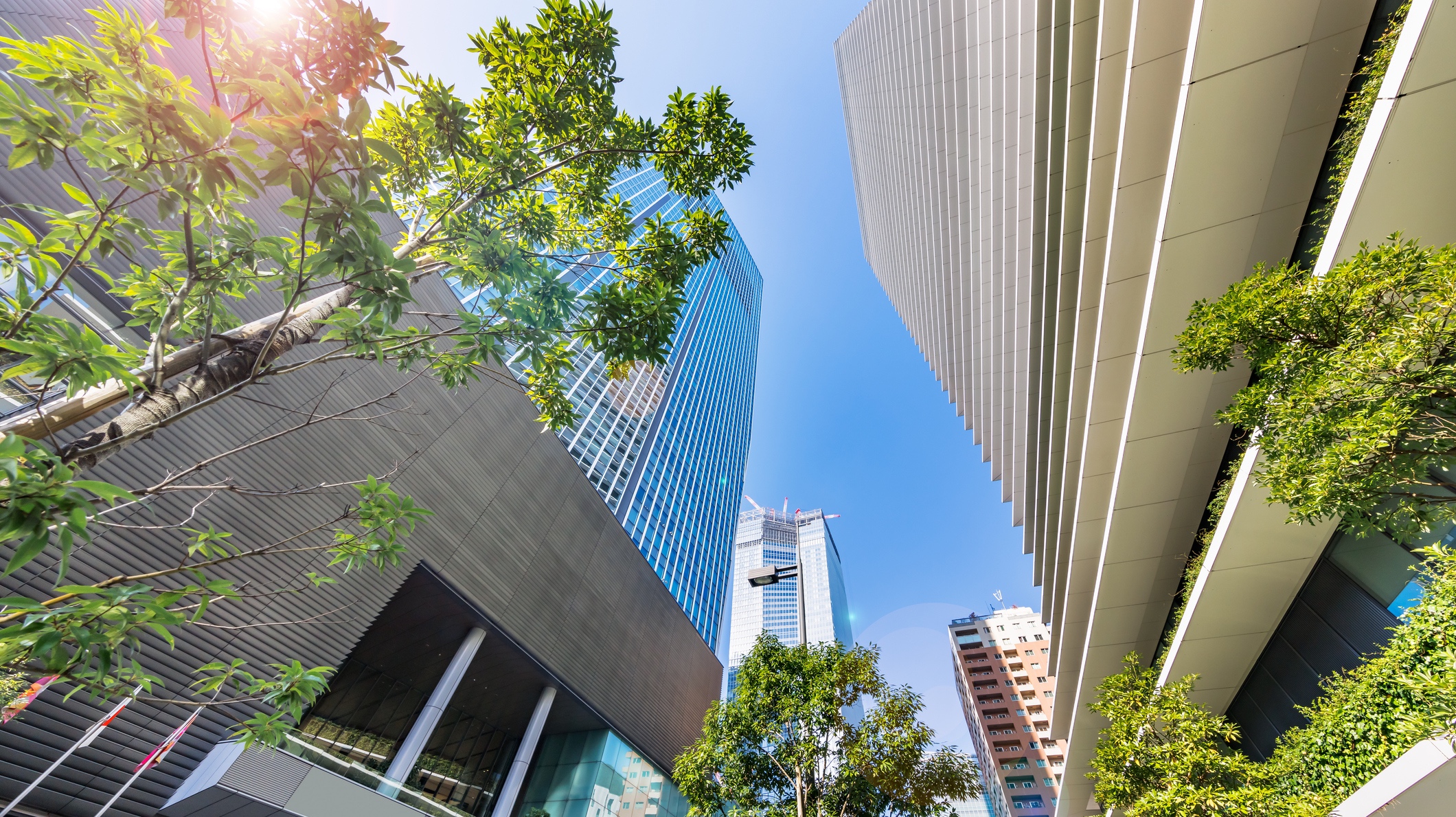 Thank you!
Firstname Lastname

Title,Company Email address Website URL
Firstname Lastname

Title,Company Email address Website URL
© 2025 Northwest Energy Efficiency Alliance
16
Firstname Lastname
Title Company Email address Website URL
Firstname Lastname
Title Company Email address Website URL
Firstname Lastname
Title Company Email address Website URL